Повторяем
ПРАВИЛАДОРОЖНОГОДВИЖЕНИЯ
Дорогие  ребята!
Вам  необходимо ответить на вопросы.

Правила решения теста:
Прочитай внимательно вопрос.
Рассмотри картинку к вопросу.
Прочитай предложенные  ответы.
Выбери правильный ответ и напиши цифру, где находится правильный ответ: 1,2,3.
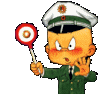 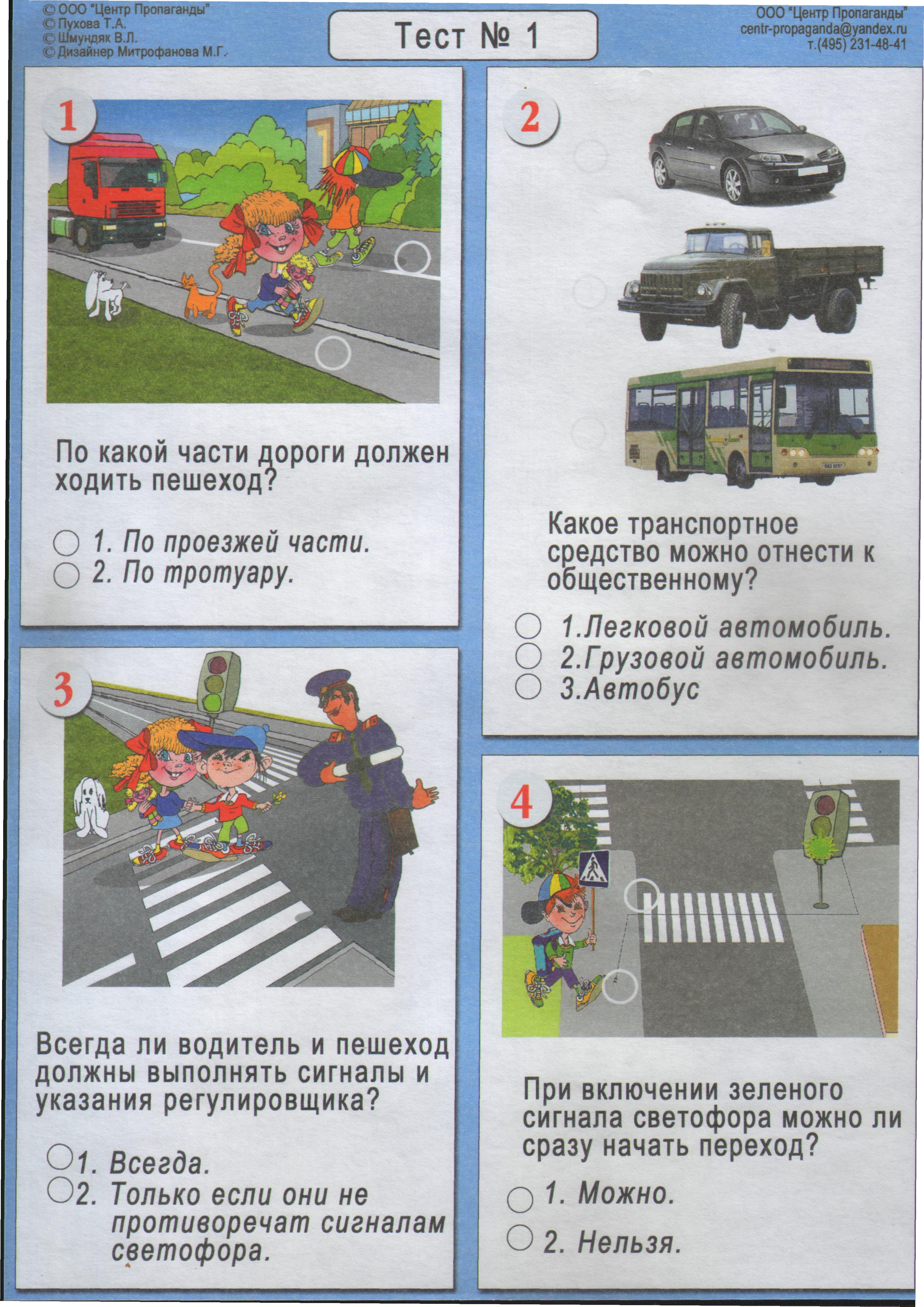 1
2
№3
№4
№5
№6
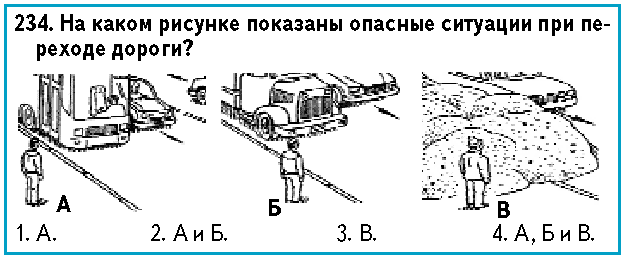 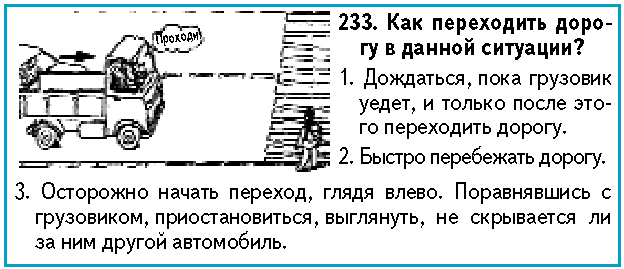 №7
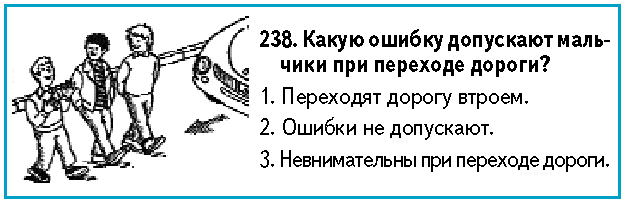 №8
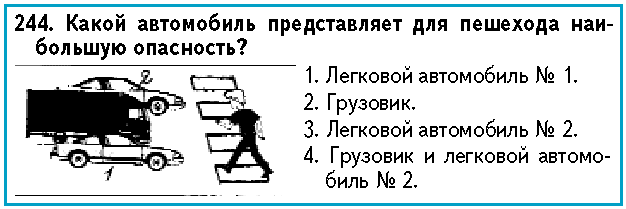 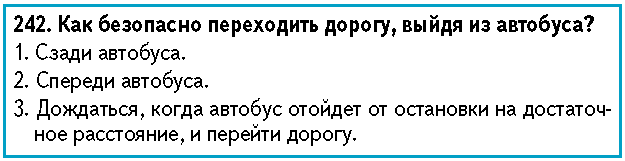 №9
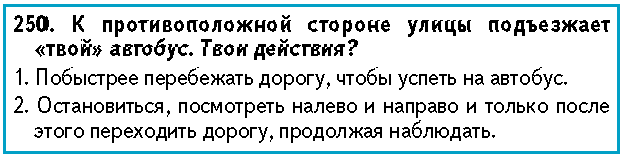 №10
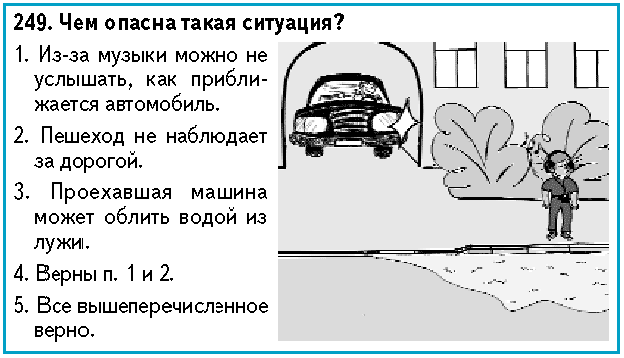 №11
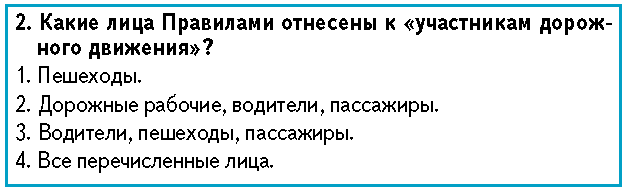 №12
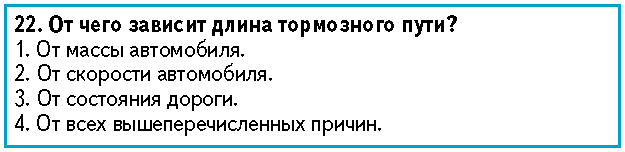 №13
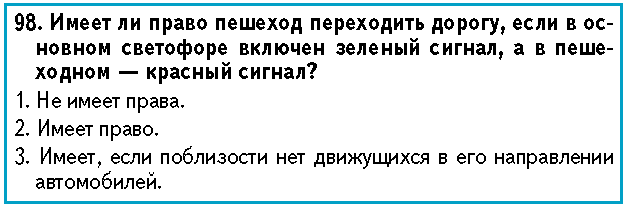 №14
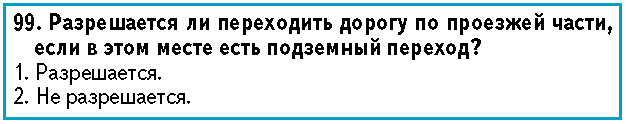 №15
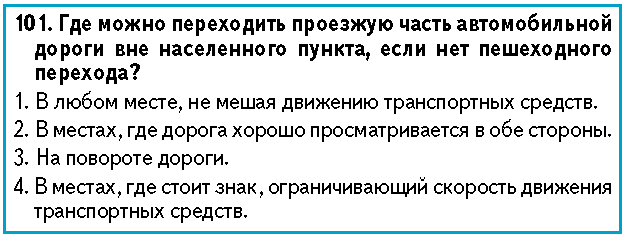 №16
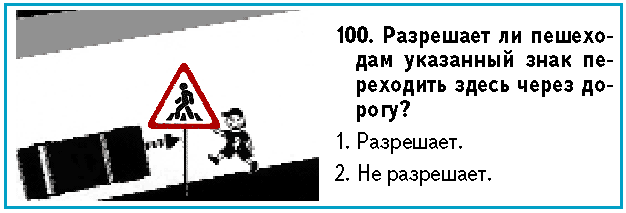 №17
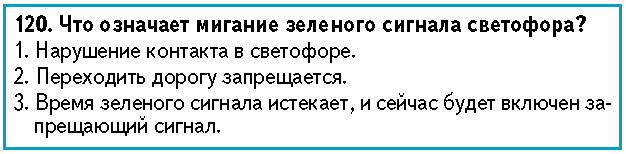 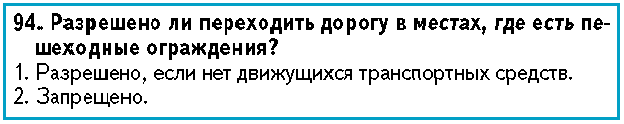 №18
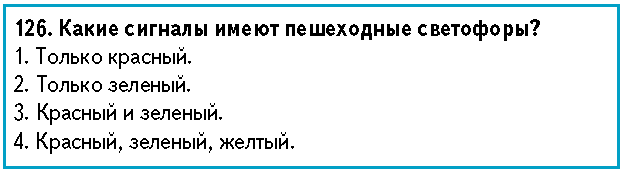 №19
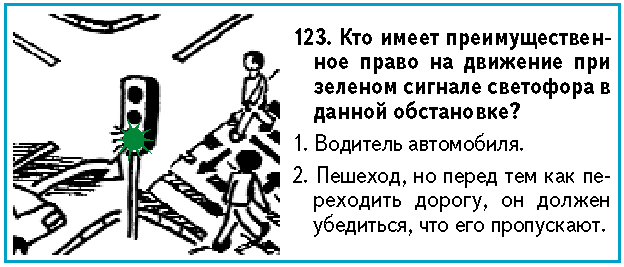 №20
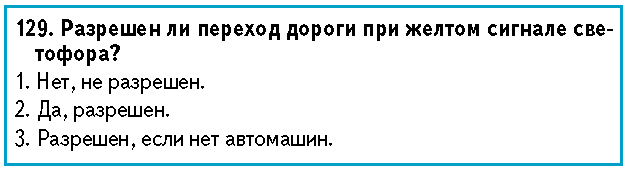 №21
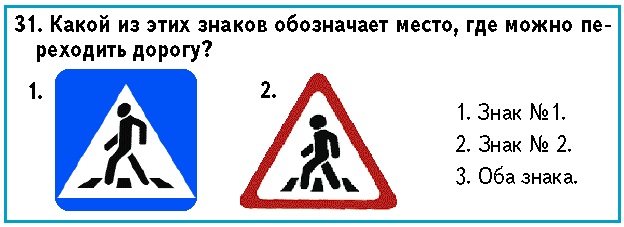 №22
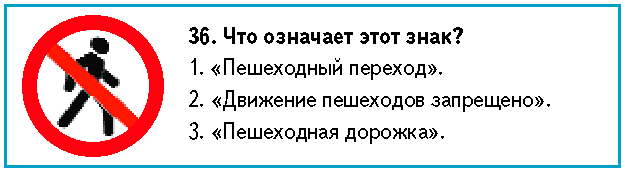 №23
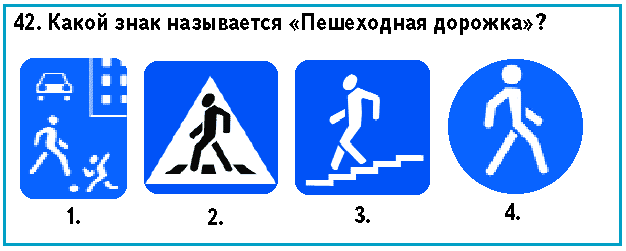 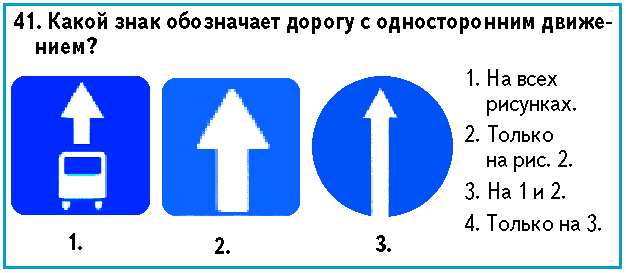 №24
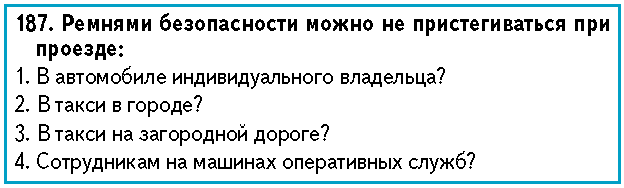 №25
№26
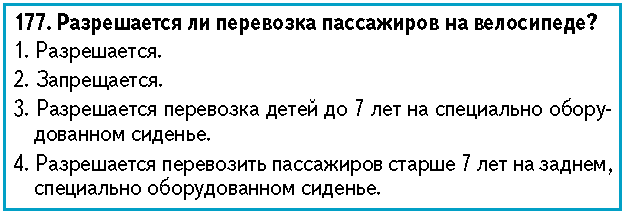 №27
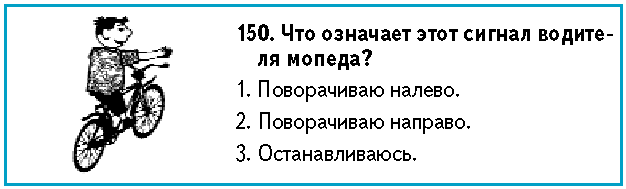 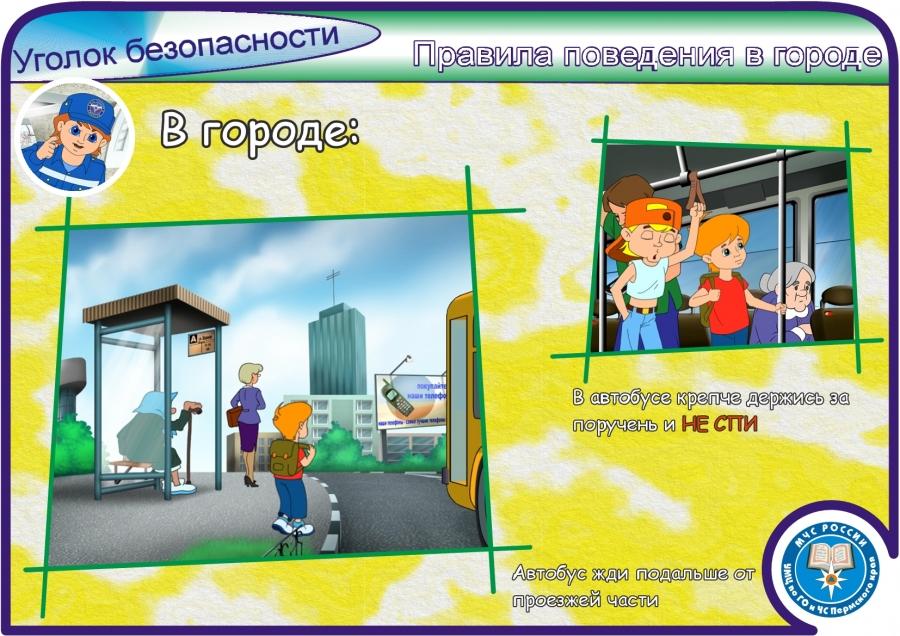 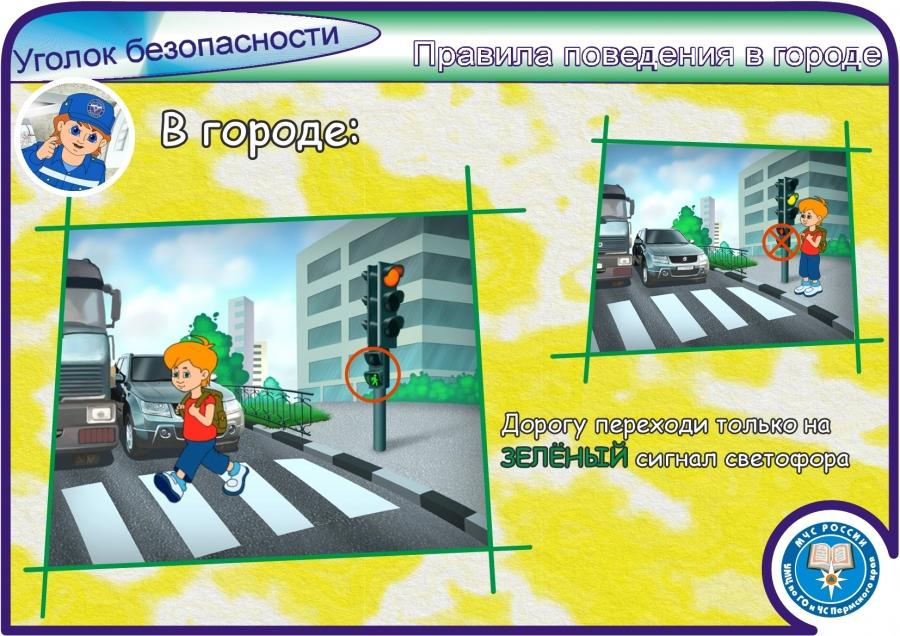 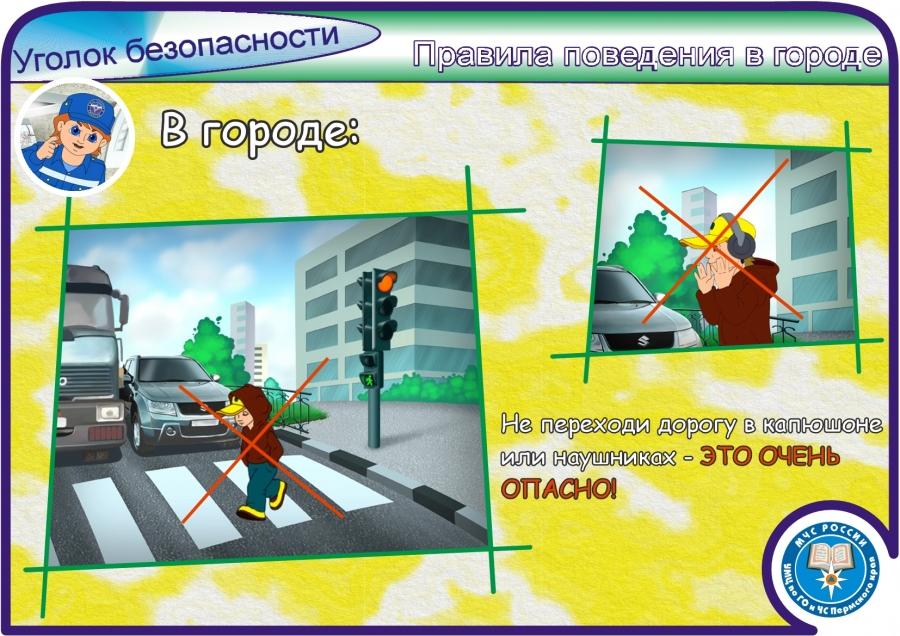 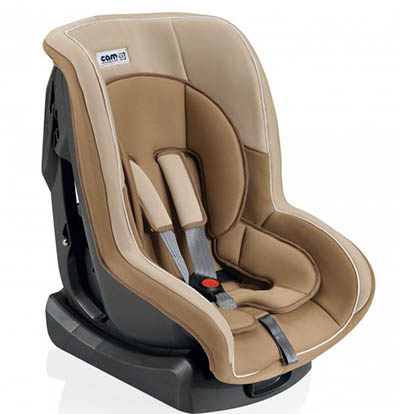 Во время любой поездки, даже самой короткой, любому пассажиру необходимо пристёгиваться ремнями безопасности.

Необходимо знать,
 что время дорожного происшествия пассажир, 
не пристегнутый ремнем безопасности, 
может вылететь в ветровое стекло автомобиля.
Всегда ли вы пристёгиваетесь ремнём безопасности  в автомобиле?
Давайте вместе улыбнёмся, но при этом задумаемся…
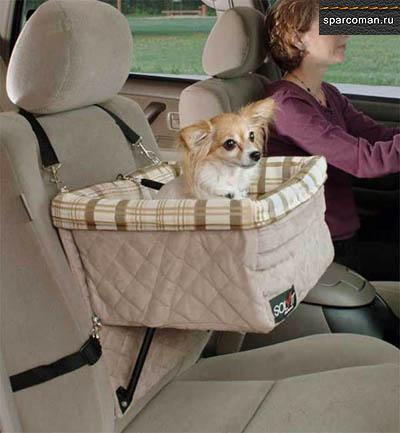 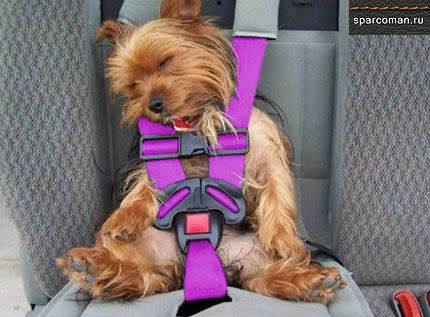 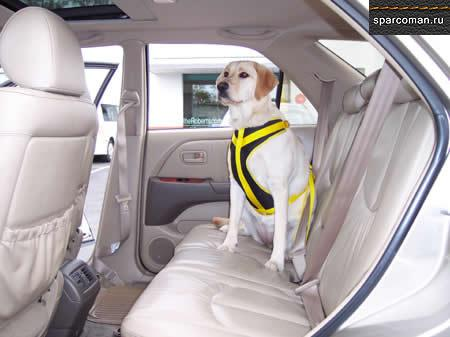 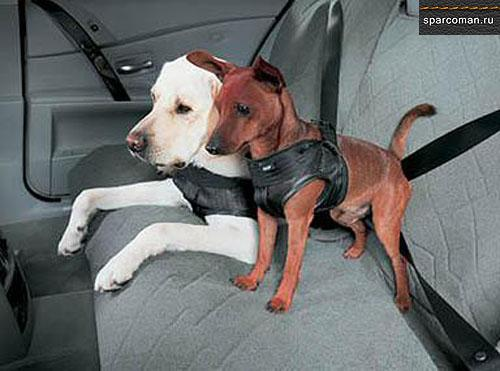 Соблюдать 
правила дорожного движения – сохранять свою жизнь 
на дороге и в автомобиле !!!
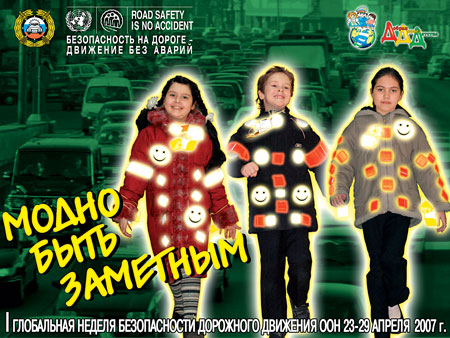 Задание:  нарисуй на листочке после  ответов фликер, который ты носишь на одежде.
Безопасных вам дорог!